Kuliah MARS - UEU:MANAJEMEN STRATEGI RS
Oleh
SUPRIYANTORO
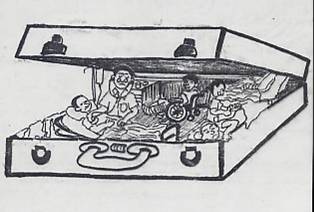 1
C.V
Brigjen TNI (Purn) Dr.dr.Supriyantoro,  SpP, MARS
Lampung, 11 agustus 1954

 PENDIDIKAN :
       FK-UGM (1979), Spesialis Paru- UI (1989), KARS-UI (1998) , Program S3 FK UGM (2014)
       SEPAWAMIL ABRI 1979/1980 – gel III, Suslapa 1983/8

RIWAYAT JABATAN :
- perwira kesehatan - KOPASSUS   ( 1980 – 1985 )
     - Dep.Pulmonologi RSPAD-GS (1989 – 2000)
     - WaDir Pav.Kartika –RSPAD GS (1995)
     - Direktur Pelaksana Pav Swasta RSPAD-GS (pav.kartika &  
        pav.Darmawan )      ( 1996 – 2000 )
     - Kepala RS – M.Ridwan Meuraksa ( 2000 – 2002 )
     - Kepala KESDAM JAYA ( 2002 – 2004 )
     - KaSubDit YANKES  -   DITKESAD ( 2004 –  2006)
     - SEKRETARIS DITKESAD (  2006 –  2007 )
      - WADIR KESAD  ( 2007 – juni 2008 )
      - Kepala RSPAD-GS ( juni 2008 – 2010). 
      - DIREKTUR KES TNI AD ( maret sd juni 2010)
      - DIRJEN BINA YANMED –DIRJEN BUK KEMENKES RI ( JUNI 2010 sd 2012 )
      - SESJEN KEMENKES RI  ( 2012 SD 2014 )

LAIN-LAIN :
     -  Ketua Umum IKKESINDO ( Ikatan Konsultan Kesehatan Indonesia )  : 2015 sd skr
     -  Ketua BPRS prop DKI Jakarta : 2016 sd skr
     -  Ketua umum INDO HCF ( Indonesia HealthCare Forum ) : 2015 sd skr
    -  Ketua e-health APIC ( Asosiasi Prakarsa Indonesia Cerdas) / ISIA ( Ind Smart Initiative Association): 2016 sd skr
    -  Dewas RSUP Dr. SARDJITO ; 2015 sd skr
    -  Dewan komisaris  group rs swasta
    -  Komisaris utama : PT Zamasco Mitra Solusindo, PT  Gemss Medical Indonesia, PT Indo Medika Utama
   -   Dewan komisaris : PT Promosindo Medika
   -
2
2/12/16
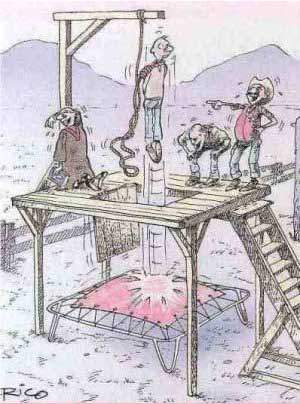 3
2/12/16
KONDISI BISNIS RS SAAT INI
Era turbulensi  unpredictable 
Era global       competition                                                      
                        coopetition     
Konsumen : - ATP ( ability to pay) &
                       WTP ( willing to pay )
                     - DUMB, SNOB, SMART
Pemodal 
SDM       
Corporate culture
4
2/12/16
RETHINKING THE FUTURE(Rowan gibson)
Perlu kajian ulang masa depan
Charles Handy: hidup di era kebingungan 
Gary Hamel :konsep restrukturisasi & reenginering
Michael Hammer: keberhasilan masa lalu tidak bisa menjamin keberhasilan yad
BENCHMARKING utk peningkatan organisasi
PATHBREAKING  utk menciptakan pasar baru
5
2/12/16
MENTAL SET MENGHADAPI ABAD 21 ( Yoel Arthur Barker )
ANTISIPASI

       INOVASI

       EXCELLENT

Diperlukan jiwa: 
             ENTERPREUNERSHIP
6
2/12/16
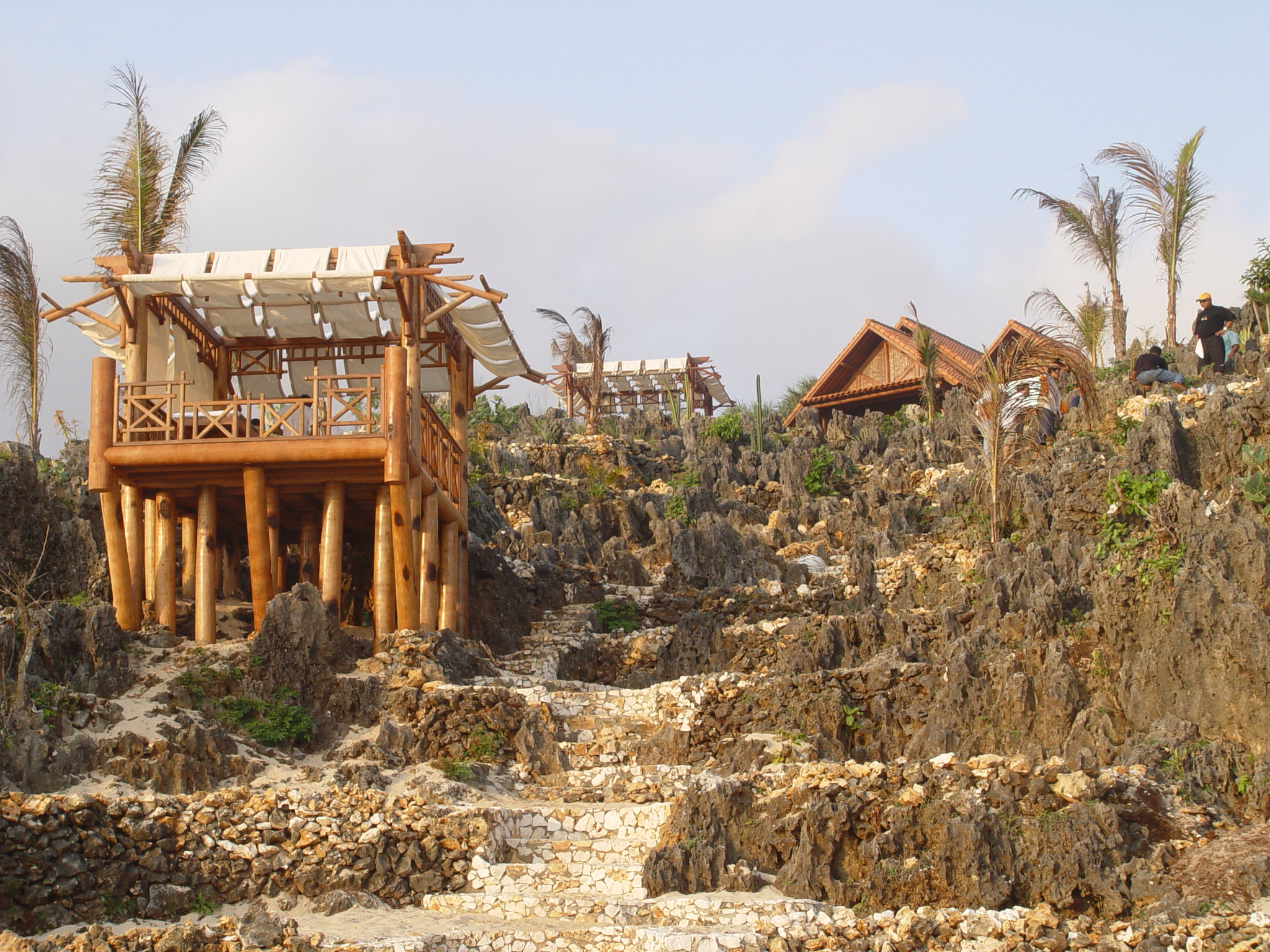 7
2/12/16
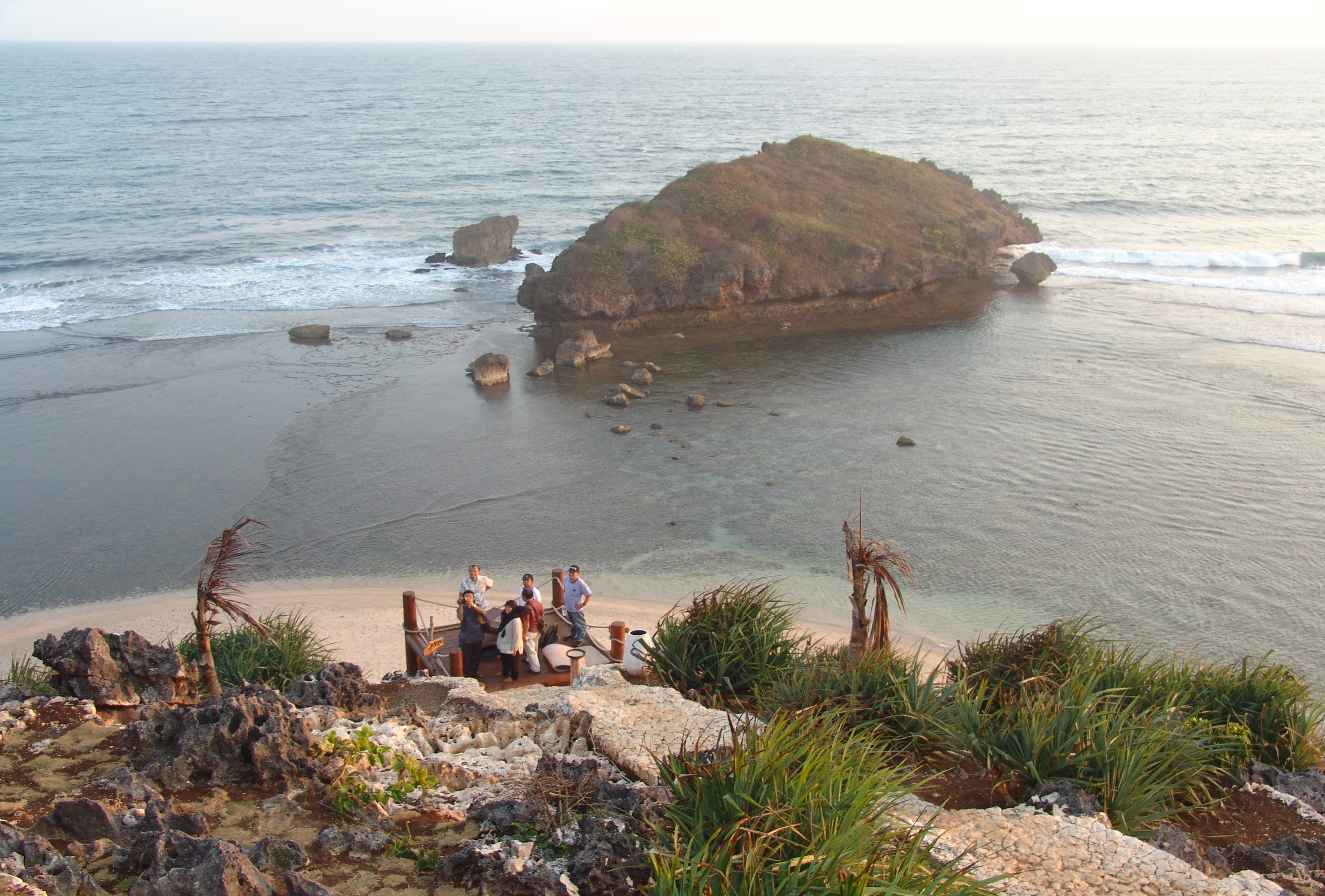 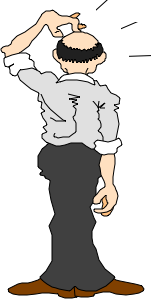 8
2/12/16
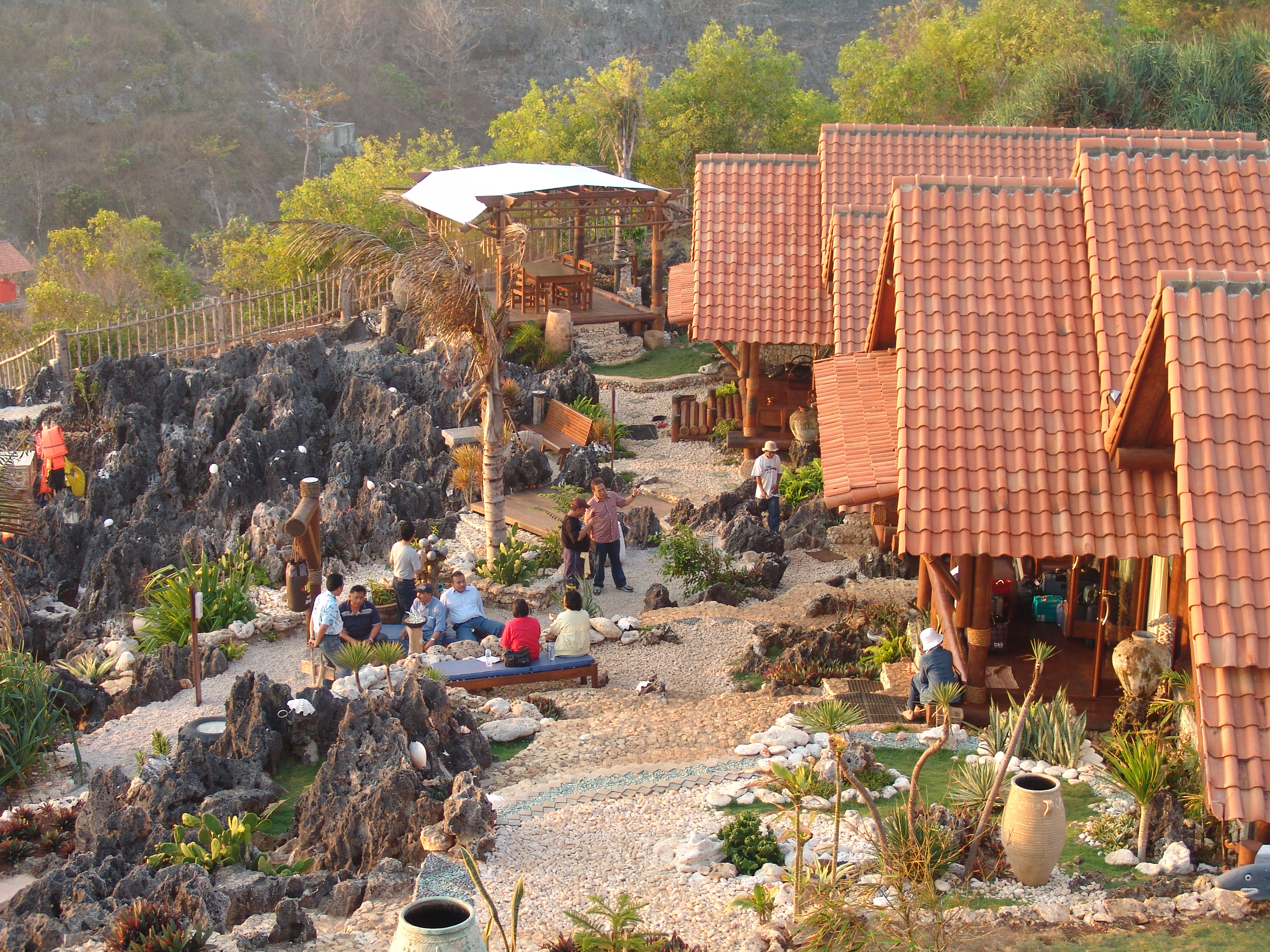 9
2/12/16
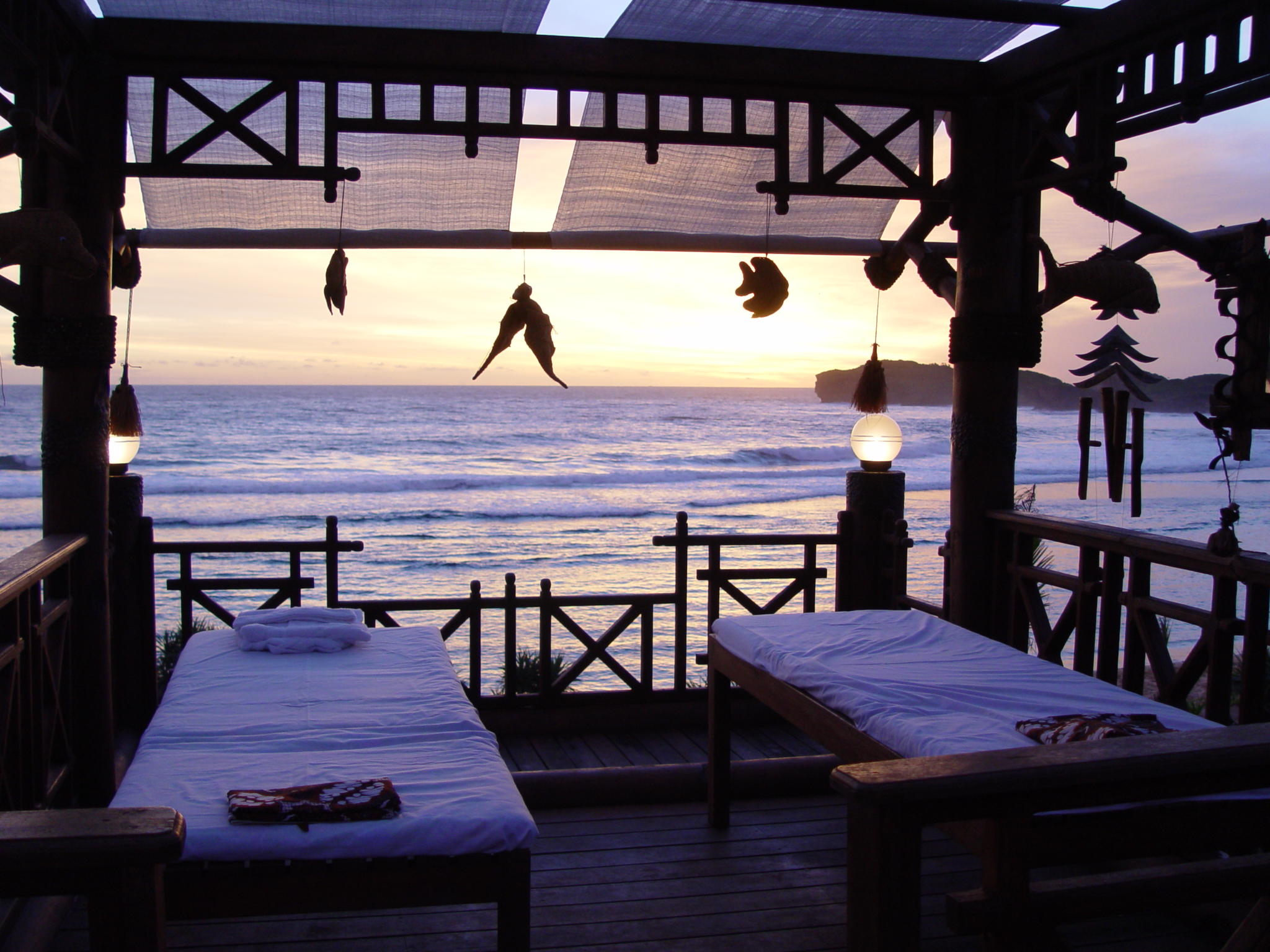 10
2/12/16
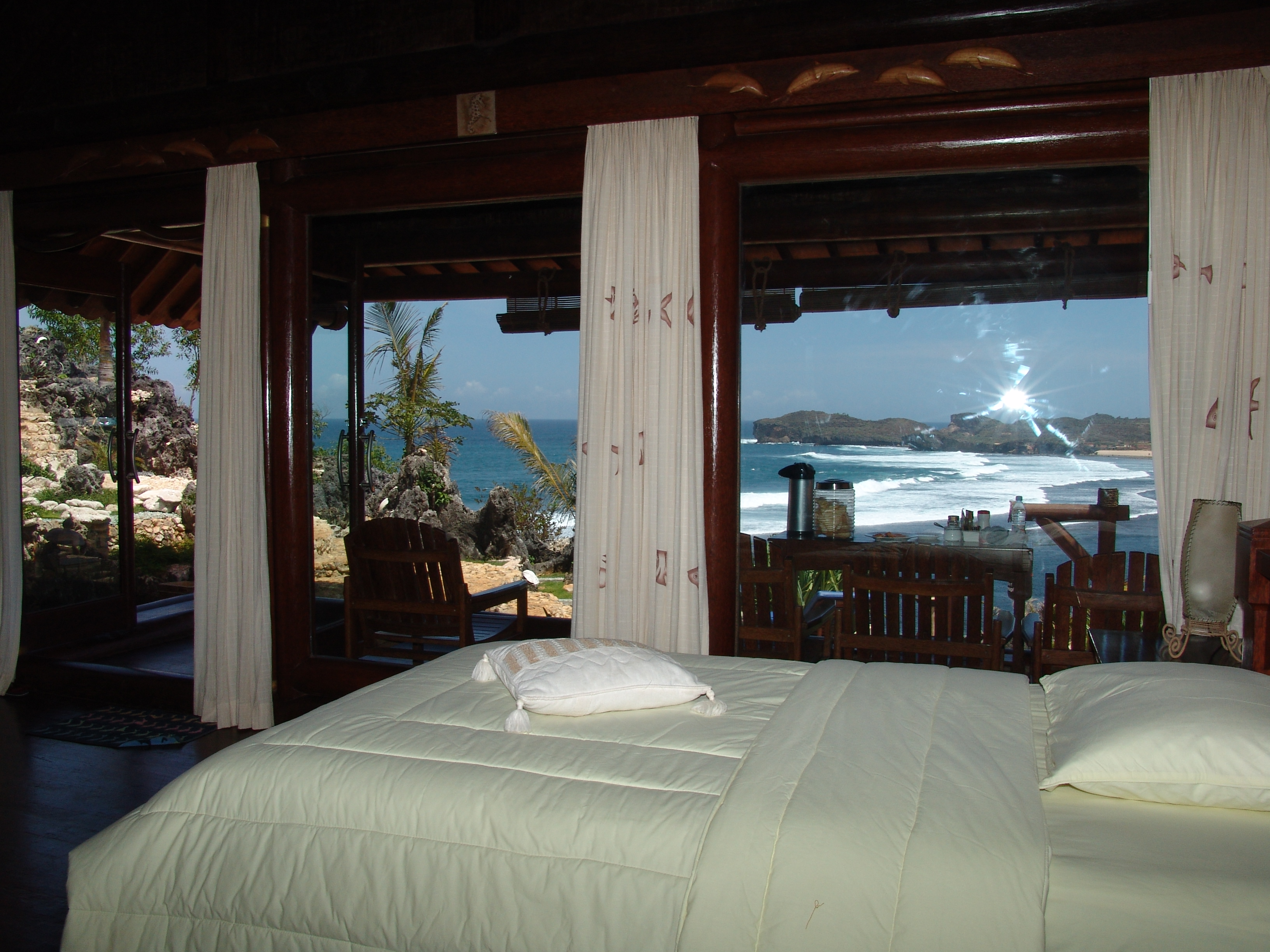 11
2/12/16
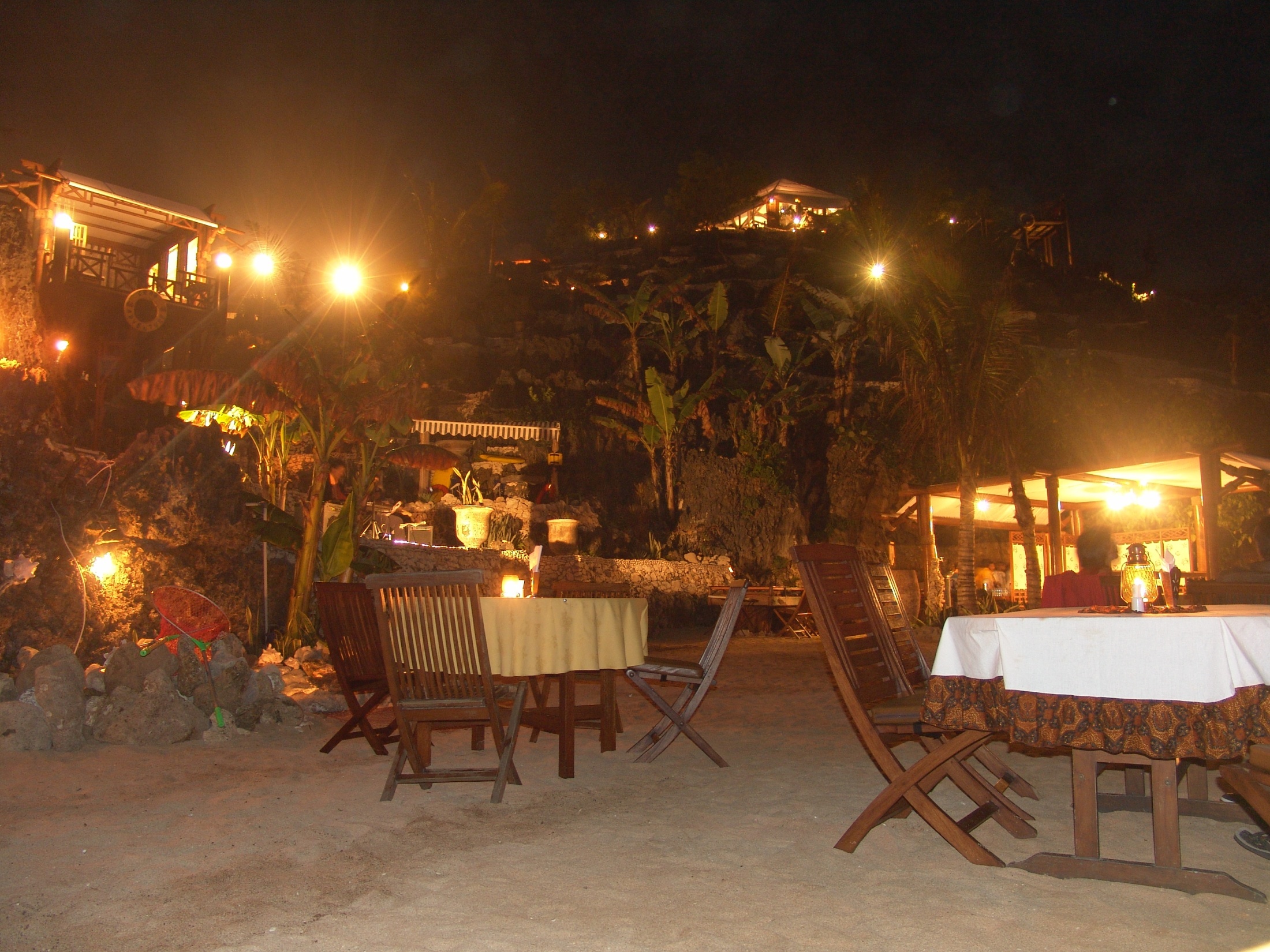 12
2/12/16
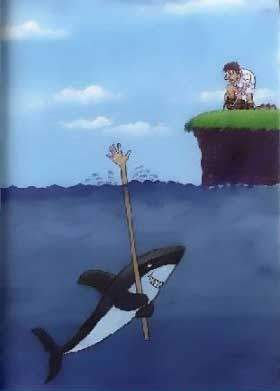 13
2/12/16
Enterpreunership :
Semangat, perilaku, kemampuan utk inovasi,antisipasi, kreasi, risk taking dlm:
Peluang memperoleh profit
Menciptakan dan mengembangkan produk yg lebih baik
Menerapkan cara kerja yg lebih efisien
Customer focus
14
2/12/16
PERENC ANAAN STRATEGI UTK MENJAWAB PERTANYAAN :
DIMANA POSISI ORGANISASI KITA SKR?
KEMANA ORG KITA AKAN BERADA:   1,2,5,10 THN YAD?
BGMN MENCAPAINYA?
TINDAKAN KHUSUS APA YG HRS DILAKUKAN?
BGMN MENGUKUR KEMAJUANNYA?
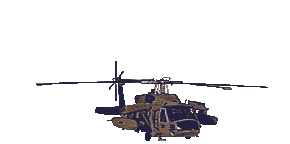 15
2/12/16
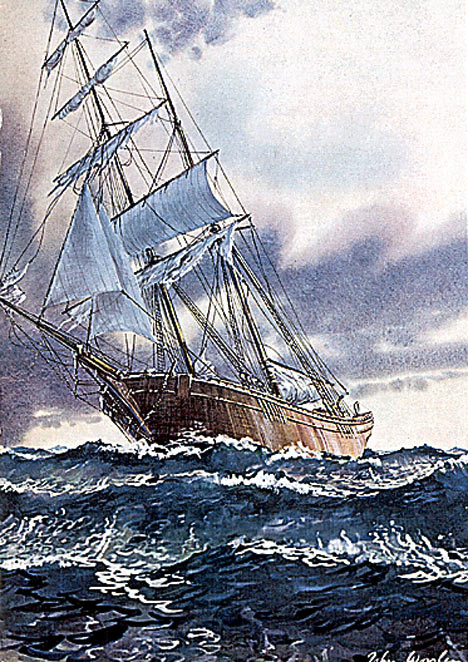 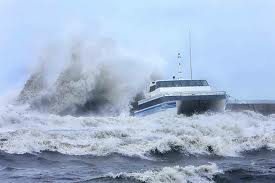 16
2/12/16
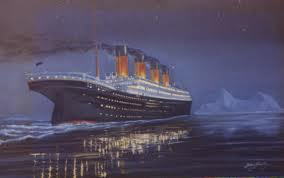 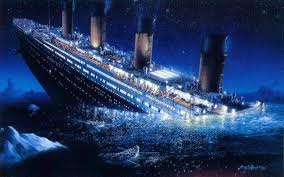 17
2/12/16
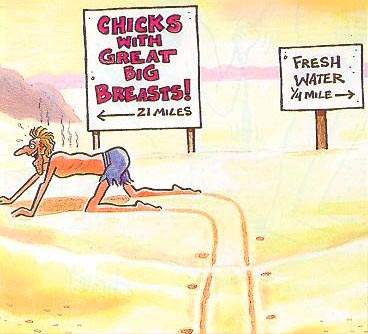 18
2/12/16
Tahapan manajemen strategi :
Analisa situasi

Perumusan strategi

Implementasi strategi

Pengendalian strategi
19
2/12/16
Planning/Regulatory Organizations
Primary Providers
Secondary Providers
Provider Representatives
Individuals/Patients
Startegic
Implementation
( Operational
Strategies-
Functional and
Organiuzation
Wide )
THE HEALTH CARE ENVIRONMENT
Government  Institutions
Business Organizations
Educational Institutions
Religious Institutions
Research Organizations/
Foundations
Individuals/Consumers
Technological
Social
Regulatory
Political
Economic
Competitive
Technological
Social Regulatory
Political Economic
Copetitive
Information
Technological
Social Regulatory
Political Economic
Copetitive
Information
Environment  Issues
THE GENERAL ENVIRONMENT
External
Environmental
Analysis
Internal
Environmental
Analysis
Mission, Vision, Values, and
Objectives
(Directional
Strategies)
SITUATIONAL
ANALYSIS
Adaptive Strategies               Market Entry Strategies              Positioning Strategies
Information
Systems
Strategies
Financial
Strategies
Human Resources
Strategies
Marketing
Strategies
Objectives                 Measurenment                  Evaluation                 action
Culture
Strategies
EXHIBIT  3 – 2
The Strategic Management Process in Health Care Organizations
Organizational
     Strategies
Social and
   Ethical
Strategies
Facilities and
  Equipment
    Strategies
The
Organizational
Setting
(The External
Environment)
Impact of
The
Organization
Strategy
Formulation
Feedback
(Corrective
Action)
Strategic 
Control
20
2/12/16
THE  ORGANIZATION
Startegic
Implementation
( Operational
Strategies-
Functional and
Organiuzation
Wide )
EXHIBIT  6 - 1
The Relationship of Strategy Formulation to Situational Analysis and Strategic Implementation
External
Environmental
Analysis
Internal
Environmental
Analysis
Mission, Vision, Values, and
Objectives
(Directional
Strategies)
Adaptive Strategies ® Market Entry Strategies ® Positioning Strategies
SITUATIONAL
ANALYSIS
Information
Systems
Strategies
Financial
Strategies
Human Resources
Strategies
Marketing
Strategies
Strategy
Formulation
Organizational
     Strategies
Culture
Strategies
Social and
   Ethical
Strategies
Facilities and
  Equipment
    Strategies
21
2/12/16
Alternatif format dlm penyusunan : STRATEGIC PLAN
RINGKASAN EKSEKUTIF
TUJUAN PENULISAN
MISI & VISI
ANALISA LINGKUNGAN 
TUJUAN & SASARAN
ISSUE PENGEMBANGAN
STRATEGI GENERIK
STRATEGI PENGEMBANGAN
STRATEGI FUNGSIONAL
KESIMPULAN
22
2/12/16
STRATEGIC PLAN, menurut FRED R DAVID:
RINGKASAN EKSEKUTIF
MISI & VISI
TUJUAN JANGKA PANJANG
ANALISA LINGKUNGAN
ALTERNATIF STRATEGI & STRATEGI TERPILIH
KEBIJAKAN & SASARAN TAHUNAN
ALOKASI SUMBER DAYA
PENGUKURAN & EVALUASI KINERJA
23
2/12/16
STRATEGIC PLAN menurut WHITTACKER
RINGKASAN EKSEKUTIF
MISI & VISI
FALSAFAH/NILAI 
ANALISA LINGKUNGAN
ASUMSI-ASUMSI
ANALISA STRATEGI & PILIHAN STRATEGI
FAKTOR KUNCI SUKSES
TUJUAN
SASARAN
STRATEGI KORPORASI
AKUNTABILITAS & RENCANA PENERAPAN
MONITORING PELAKSANAAN STRATEGI
24
2/12/16
KONSEP STRATEGI
DISTINCTIVE COMPETENCE:
= kemampuan/kekuatan spesifik yg tidak mudah ditiru RS lain
= umumnya meliputi sumberdaya dan produk pelayanan
25
2/12/16
2. Competitive                    Advantage (Porter):
Meraih keunggulan bersaing melalui strategi:
                -cost leadership
                -diferensiasi
                -fokus
26
2/12/16
STRATEGI GENERIK :
GLUECK:- S. STABILITAS
               - S. EKSPANSI
               - S. PENCIUTAN
               - S. KOMBINASI
 M.PORTER: COST LEADERSHIP
                      DIFERENSIASI
                      FOKUS
                      KOMBINASI
27
2/12/16
MISI, VISI, CORE BELIEFS & CORE VALUES
MISI = the chosen track / jln pilihan organisasi utk menyediakan produk/jasanya bagi pelanggan
VISI =  suatu keadaan yg akan kita capai
CORE BELIEFS (keyakinan dasar)=
   keyakinan ttg kebenaran jln yg dipilih utk mewujudkan visi
CORE VALUES (nilai  dasar) =
 nilai nilai yg di junjung tinggi oleh organisasi dalam membentuk perilaku SDM dlm perjalanan mewujudkan visi
28
2/12/16
Mengapa organisasi perlu : MISI, VISI & COREBELIEFS & CORE VALUES ?
Utk tahu :- siapa kita?
                   - sekarang ada dimana?
                   - kemana akan menuju?
                   - bagaimana cara mencapai 
                     tujuan tsb?
Selalu ada dinamika perubahan
kebutuhan akan kesamaan prinsip dasar dlm menjalankan roda organisasi
Adanya sumber daya yg harus dioptimalkan / dikembangkan
Setiap anggota tahu akan arah organisasi
29
2/12/16
Stakeholders / pihak-pihak yg berkepentingan
Yaitu kelompok / individu baik yg ada di lingkungan
 internal maupun eksternal, yang mempengaruhi
 atau dipengaruhi oleh pencapaian tujuan organisasi.

Contoh stakeholders RS:
  - karyawan
  - konsumen dan pendukung konsumen
  - organisasi masy yg terkait
  - supplier
  - media
  - kompetitor
  - pemilik / supra system  
  - dll
30
2/12/16
Customer value based model of strategic management  hrs dpt menjawab pertanyaan pokok sbb:
Utk memenuhi kebutuhan customer yg mana ?
Bgmn dpt menyediakan VALUE terbaik utk memuaskan kebutuhan customer tsb ?
Imbalan / benefit apa yg akan kita peroleh dari penyediaan value tsb?
31
2/12/16
VISI & MISI suatu organisasi dipengaruhi oleh
HISTORY OF ORGANIZATION
ENVIRONMENT
INTERNAL CAPACITY
32
2/12/16
VISI
Memberi gambaran / arah yg jelas ttg apa yg akan dicapai organisasi di masa yad
Merumuskan visi, perlu kemampuan :
   - TRENDWATCHING  mampu mengamati sinyal perubahan yad
   - ENVISIONING  berdasar hasil pengamatan thd trend perubahan yad --. Mampu menggambarkan kondisi baru yg akan di alami organisasi
33
2/12/16
Hakekat VISI  melakukan upaya dan perubahan
Dpt diibaratkan sbg : 
   SWIMMING UPSTREAM , atau melakukan suatu :
   LONG & ROCKY JOURNEY
Maka hrs di komunikasikan ke seluruh anggota spy menjadi : SHARED VISION
WHERE THERE NO VISION & CHANGE  THE ORGANIZATION WILL PERISH
34
2/12/16
VISION STATEMENT COMPONENTS:
A clear Hope ( profile ) for the future 
Challenging and  excellence
Inspirational &  emotional
Empowers employees and customers
Prepare for the future
Memorable & provides guidance
35
2/12/16
Contoh visi
We will be the first drug maker with advanced research in every disease category
Our research will be as good as the science being done anywhere in the world
We will be the leading of …….
36
2/12/16
MISI
The chosen track of organization 
Perumusan misi mrpk usaha utk menyusun peta/route perjalanan perusahaan

KEMAMPUAN ORGANISASI/PERUSAHAAN DLM MEMBUAT MISI ( peta dari uncharting world)  menentukan kelangsungan organisasi
MISSION STATEMENT mengandung unsur:
   1. Bgmn asumsi lingk yg akan dilayani 
   2. Kebutuhan apa yg akan kita penuhi
   3. Siapa customer kita
   4. Dalam bisnis apa kita berada
   5. Apa yg terbaik kita lakukan dlm bisnis tsb
37
2/12/16
Mission statement ( Duncan ), meliputi :
1.Target customers & market
2. Indicate the principal services delivered by organization
3. Specify the geographical area within which intends to concentrate
4.Identify the organizations philosophy
5.Include confirmations of the organizations preferred self image
6.Specify the organizations desired public image
38
2/12/16
Contoh misi RS.Alabama
The mission of the alabama medicaid agency is to ….(berikan gambaran umum ttg tujuan organisasi)
We accomplish our unique purpose by …
     ( jelaskan lingkup pelayanan)
We provide our services to … ( siapa customer dan cakupan geografi layanan)
The principles we intend to observe in our relationships with customers and stakeholders are … 
       ( komitmen dlm memberi pelayanan )
5.   Our philosophy includes …….(falsafah secara umum)
39
2/12/16
CORE BELIEFS (keyakinan dasar)
“WE DO WHAT WE BELIEFS”
Keyakinan umum yg perlu dimiliki oleh tiap anggota utk mewujudkan visi melalui misi yg telah dipilih  utk membangkitkan energi anggota
Memberikan jiwa bagi sistem manajemen utk mewadahi kepentingan stakeholders
Aspek yg terkandung a.l:
1. Bisnis mrpk mata rantai yg menghubungkan pemasok/ provider dg customers
2. Customers mrpk tujuan pekerjaan
3. Sukses mrpk hasil penilaian dari customer
40
2/12/16
Rumusan core beliefs ta:
  1. pernyataan tentang keyakinan dasar
  2. Frasa “ oleh karena itu”
  3. pernyataan perwujudan keyakinan dasar
Contoh :
    Kami yakin bahwa utk dpt memberikan pelayanan prima bagi pelanggan, dukungan dari karyawan yg andal sangat kami perlukan ,oleh karena itu karyawan merupakan aset utama yg menjadi bagian tidak terpisahkan dari sistem manajemen dan organisasi rumah sakit secara keseluruhan
41
2/12/16
CORE VALUES (nilai dasar)
Merupakan karakter yg baik yg terdapat dalam setiap diri individu organisasi
Mrpk nilai yg menjadi panduan anggota dlm mewujudkan perilaku  yg diharapkan guna mencapai visi
Meliputi aspek aspek a.l:
   1. integritas
   2. kerendahan hati
   3. kesediaan utk melayani
   4. kejujuran
   5. kerja keras
42
2/12/16
Contoh core value:
Manajemen dan staf RS”X” akan : 
Melaksanakan pelayanan kesehatan dengan profesional, andal, cepat, tulus dan ramah, sesuai dengan standar etika / profesi serta peraturan lain yg berlaku
43
2/12/16
Manajemen strategi
Analisa situasi

Formulasi strategis

Implementasi strategi

Pengendalian 
    strategi
44
2/12/16
Planning/Regulatory Organizations
Primary Providers
Secondary Providers
Provider Representatives
Individuals/Patients
Startegic
Implementation
( Operational
Strategies-
Functional and
Organiuzation
Wide )
THE HEALTH CARE ENVIRONMENT
Government  Institutions
Business Organizations
Educational Institutions
Religious Institutions
Research Organizations/
Foundations
Individuals/Consumers
Technological
Social
Regulatory
Political
Economic
Competitive
Technological
Social Regulatory
Political Economic
Copetitive
Information
Technological
Social Regulatory
Political Economic
Copetitive
Information
Environment  Issues
THE GENERAL ENVIRONMENT
External
Environmental
Analysis
Internal
Environmental
Analysis
Mission, Vision, Values, and
Objectives
(Directional
Strategies)
SITUATIONAL
ANALYSIS
Adaptive Strategies               Market Entry Strategies              Positioning Strategies
Information
Systems
Strategies
Financial
Strategies
Human Resources
Strategies
Marketing
Strategies
Objectives                 Measurenment                  Evaluation                 action
Culture
Strategies
EXHIBIT  3 – 2
The Strategic Management Process in Health Care Organizations
Organizational
     Strategies
Social and
   Ethical
Strategies
Facilities and
  Equipment
    Strategies
The
Organizational
Setting
(The External
Environment)
Impact of
The
Organization
Strategy
Formulation
Feedback
(Corrective
Action)
Strategic 
Control
45
2/12/16
THE  ORGANIZATION
Startegic
Implementation
( Operational
Strategies-
Functional and
Organiuzation
Wide )
EXHIBIT  6 - 1
The Relationship of Strategy Formulation to Situational Analysis and Strategic Implementation
External
Environmental
Analysis
Internal
Environmental
Analysis
Mission, Vision, Values, and
Objectives
(Directional
Strategies)
Adaptive Strategies ® Market Entry Strategies ® Positioning Strategies
SITUATIONAL
ANALYSIS
Information
Systems
Strategies
Financial
Strategies
Human Resources
Strategies
Marketing
Strategies
Strategy
Formulation
Organizational
     Strategies
Culture
Strategies
Social and
   Ethical
Strategies
Facilities and
  Equipment
    Strategies
46
2/12/16
Analisa situasi

Formulasi strategis

Implementasi strategi

Pengendalian 
    strategi
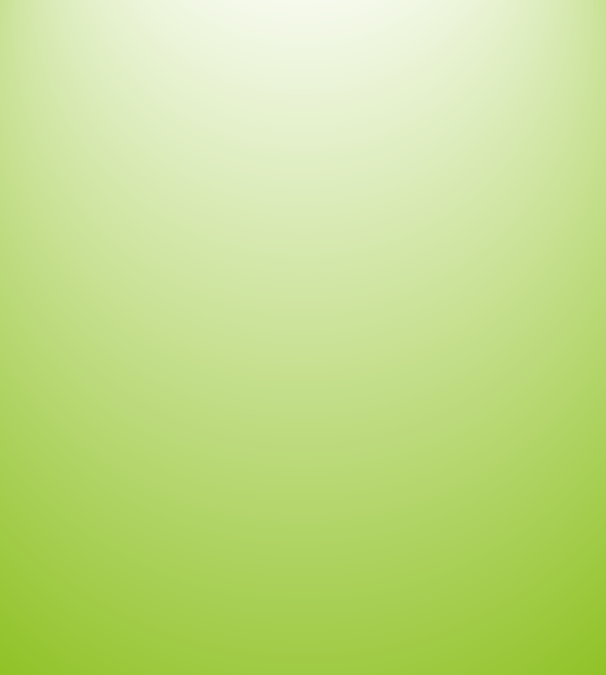 Manajemen strategi
47
2/12/16
ANALISA SITUASI
SWOT / TOWS
    -THREAT & OPPORTUNITY  
                                   EXTERNAL
    - STRENGTHENING & WEAKNESS 
                                 INTERNAL

MISI , VISI , VALUE/NILAI ( CORE BELIEF & CORE VALUE ) & OBYECTIVES/GOAL
48
2/12/16
External
Environmental
Analysis
Internal
Environmental
Analysis
Mission, Vision, Values, and
Objectives
(Sirectional
Strategies)
Environmental Issues
Adaptive Strategies ® Market Entry Strategies ® Positioning Strategies
EXHIBIT  3 - 1
The Role of Environmental Analysis in Situational Analysis
SITUATIONAL
ANALYSIS
49
2/12/16
Evaluasi Faktor
Eksternal
Matrik Profil
Kompetitif
Evaluasi Faktor
Internal
Matriks Grand
Strategy
Quantitative Strategic Planning Matrix ( QSPM )
TAHAP PENGUMPULAN DATA
TAHAP PENGAMBILAN KEPUTUSAN
Matriks TOWS
Matriks Space
Matriks IE
Matriks BCG
KERANGKA FORMULASI STRATEGI
50
2/12/16
Beberapa metode / alat analisa & formulasi strategi
TOWS MATRIX
INTERNAL – EXTERNAL ( IE ) MATRIX:
    - EFAS ( External strategic Factors Analysis Summary) / 
      EFE ( External Factors Evaluation)
    - IFAS  ( internal strategic Factors Analysis Summary) / 
      IFE ( Internal Factors Evaluation)
GRAND STRATEGY MATRIX
BOSTON CONSULTING GROUP ( BCG ) MATRIX
STRATEGIC POSITION & ACTION EVALUATION ( SPACE ) MATRIX
PRODUCT LIFE CYCLE ANALYSIS
PORTFOLIO ANALYSIS
EXTENDED PORTFOLIO ANALYSIS
51
2/12/16
EXHIBIT  7 – 9
 Strategic Position and Action Evaluation ( SPACE ) Matrix
-1
6
Financial Strength
-2
5
-3
4
-4
3
-5
2
CONSERVATIVE
-6
AGGRESSIVE
1
-2
-4
-6
-5
-3
-1
1
4
6
2
3
5
Competitive
Advantage
Industry
Strength
DEFENSIVE
COMPETITIVE
Environmental
Stability
52
2/12/16
EXHIBIT  7 – 11
SPACE Profile for a Regional Hospital System
-1
6
-2
5
-3
4
-4
3
Financial Strength
-5
2
·
1.6
-6
1
- 2.4
3,7
·
·
-4
-6
-5
-3
-1
1
4
6
-2
2
3
5
CONSERVATIVE
AGGRESSIVE
·
-3.7
Competitive
Advantage
Industry
Strength
COMPETITIVE
DEFENSIVE
Environmental
Stability
53
2/12/16
F  S
F  S
F  S
F  S
F  S
F  S
F  S
F  S
EXHIBIT  7 – 12
SPACE Strategy Profiles
C  A
I  S
C  A
I  S
C  A
I  S
C  A
I  S
C  A
C  A
I  S
I  S
C  A
I  S
I  S
C  A
AGGRESSIVE PROFILES
E  S
E  S
E  S
E  S
E  S
E  S
E  S
E  S
A financially strong organization that has achieved major competitive advantages in a growing and stable industry segmens
An organization whose financial strength is a dominating factor in the industry segment
CONSERVATIVE PROFILES
An organization that suffers from major competitive disadvantages in an industry segment that is technologically stable but declining in revenue
An organization that has achieved financial strenght in a stable industry segment that is not growing : the organization has no major competitive advantages
COMPETITIVE PROFILES
An organization that is competing fairly well in an industry segment where there is substantial environment  uncertainty
An organization with major competitive advantages but limited financial strength in a high – growth industry segment
DEFENSIVE PROFILES
An organization that has a very weak competitive position in a negative growth, stable but weak industry segment
A financially troubled organization in a very unstable and weak industry
54
2/12/16
Source : Adapted from a summary by Fred R. David, Strategic management, 2d ed. ( Columbus, Ohio : Merril Publishing Company, 1989 ). P. 216, of Alan J. Rowe, Richard O. Mason, and Karl E. Dickel, and N. H. Snyder, Strategic Management : A Methodological Approach ( Reading, massachustts : Addison- Wesley Publising Company, 1982 ), p. 155. Ó 1989 by Addison-Wesley Publising Company. Reprinted with permission of the publisen.
BLACK
HOLE
EXHIBIT  7 – 8
Expanded Product Portofolio Matrix
High
PROBLEM
CHILD
SHINING STAR
HEALTY CHILD
High
Low
Low
Profit
CASH
PIG
MANGY
DOG
CASH 
COW
FAITHFUL DOG
High
High
Growt
Market Share
Growt
Low
Low
High
Low
Market Share
Source : Gary McCain, “ Black Holes, Cash Pigs, and other Hospital Portofolio Analysis Problems, “ Journal of Health Care Marketing 7, no.2 ( June 1987 ), p. 58, Ó by the American Marketing Association
55
2/12/16
EXHIBIT  7 – 1
TOWS  Matrix
4
Future Quadrant

¨  Related diversification
¨  Vertical integration
¨  Market development
¨  Product development
¨  Penetration
2
Internal Fix-it Quadrant

¨  Retrenchment
¨  Enhancement
¨  Market development
¨  Product development
¨  Vertical integration
¨  Related diversivication
List Internal Strengths
1.
2.
3.
4.
List Internal Weaknesses
1.
2.
3.
4.
List External Opportunities
1.
2.
3.
4.
3
External Fix-it Quadrant

¨  Related diversification
¨  Unrelated diversification
¨  Market development
¨  Product development
¨  Enhancement
¨  Status Quo
1
Survival Quadrant

¨  Unrelated diversification
¨  Divestiture
¨  Liquidation
¨  Harvesting
¨  Retrenchment
List External Threats
1.
2.
3.
4.
56
2/12/16
Source : Adapted form Heinz Weihrich, “ The TOWS Matrix : A Tool for Situational Analysis, “ Long Range Planning 15, no. 2 (1982), p. 60.
EXHIBIT  7 – 13
Strategic Alternatives for SPACE Quadrants
Financial
Strength
Status Quo
Related Diversification
Unrelated
Diversification
Market Development
Product Development
CONSERVATIVE            AGGRESSIVE


               
              DEFENSIVE                   COMPETITIVE
Harvesting
Vertical Integration
Competitive
Advantage
Industry  Strength
Penetration
Divestiture
Enhancement
Product Development
Liquidation
Market Development
Status Quo
Retrenchment
Environmental
Stability
Source : Adapted from Alan J. Rowe, Richard D. Mason, Karl E. Dickel, and Neil H. Snyder, Strategic Management : A Methodological Approach, 3d ed. (Reading, Massachusetts : Addison-Wesley Publishing Company, 1989), p. 157. Reprinted with permission of the publisher.
57
2/12/16
LIST EXTERNAL
OPPORTUNITIES

1.

2.

3.

LIST EXTERNAL
THREATS

1.

2.

3.
LIST INTERNAL WEAKNESS
1.
2.
3.
LIST INTERNAL STRENGHTS
1.
2.
3.
INTERNAL FIX – It QUADRANT
 Retrenchment
 Enhancement
 Market Development
 Product Development
 Vertical Integration
 Related Diversification
MATRIKS TOWS
FUTURE QUADRANT
 Related Diversification
 Vertical Integration
 Market Development
 Product Development
 Penetration
EXTERNAL FIX – It QUADRANT
 Related Diversification
 Unrelated Diversification
 Market Development
 Product Development
 Status Quo
SURVIVAL QUADRANT
 Unrelated Diversification
 Divesture
 Liquidation
 Harvesting
 Retrenchment
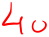 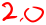 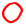 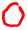 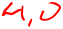 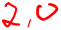 58
2/12/16
TAHAP PENGUMPULAN DATA
MENCARI DATA
KLASIFIKASI DATA
PRA – ANALISIS DATA

DATA DI BEDAKAN :
      - DATA EKSTERNAL
      - DATA INTERNAL
59
2/12/16
SUMBER DATA
DATA EKSTERNAL, al dari :
   - analisis kebijakan pemerintah & pemilik
   - analisis pasar
   - analisis kompetitor
   - analisis komunitas
   - analisis pemasok
   - analisis stakeholder lain
   - dll
60
2/12/16
DATA INTERNAL al dari :
   - laporan operasional
   - laporan keuangan
   - kegiatan/kemampuan SDM
   - kemampuan sarana/prasarana
   - dll
61
2/12/16
Lingkungan Jauh
Ekonomi
Sosial
Politik
Teknologi
Ekologi

Lingkungan Industri :
Ancaman masuk 
 	Pendatang baru
2.	Pemasok yang kuat
3.	Pembeli kuat
4.	Produk substitusi
5.	Persaingan sesama
	industri

Lingkungan industrial :
Posisi bersaing
Profil pelanggan
Penyandang dana
Pelanggan
Epidemiologi
Pearce & Robinson
( 1997 )
Hill & Jones
( 1989 )
Duncan
( 1995 )
Lingkunagn Makro :
Demografi
Global
Teknologi 
Sosial
Ekonomi
Politik / hukum

Lingkunagn Mikro :
   Kompetitor
   Suppliers
   Produk Substitusi
   Pelanggan
Lingkungan Umum
Pelayanan Kesehatan :
Peraturan
Pemasok Utama
Pemasok kedua
Wakil dari pemasok
Teknologi
Pelanggan / individu
Sosial
Politik
Ekonomi
Kompetitor
PERBANDINGAN FAKTOR – FAKTOR YANG DIANLISIS DALAM LINGKUNGAN EKSTERNAL MENURUT HILL & JONES, DUNCAN, SERTA PEARCE & ROBINSON
L
I
N
G
K
U
N
G
A
N

E
K
S
T
E
R
N
A
L
62
2/12/16
Pearce & Robinson
( 1997 )
Hill & Jones
( 1989 )
Duncan
( 1995 )
Marketing
Manufakturing
Manajemen
Sumber daya manusia
Penelitian & pengem –
	bangan
Sistem informasi
Infrastruktur perusa –
	haan
8.   Sumber dana
Budaya organisasi
Manajemen Umum :
	a. Subsistem klinik
	b. Keuangan
	c. Fasilitas fisik
	d. Pemasaran
	e. Penunjang admi –
	   nistrasi
Pemasaran
Keuangan
Produksi operasi dan
	teknik
SDM
Manajemen
Sistem Informasi
Organisasi &
	Manajemen Umum
Sumber : Hill & Jones ( 1989 ), Duncan ( 1995 ), Pearce & Robinson ( 1997 )
PERBANDINGAN FAKTOR – FAKTOR YANG DIANLISIS DALAM LINGKUNGAN INTERNAL MENURUT HILL & JONES, DUNCAN, SERTA PEARCE & ROBINSON
L
I
N
G
K
U
N
G
A
N

I
N
T
E
R
N
A
L
63
2/12/16
Lingkunagn Makro :
Demografi
Global
Teknologi 
Sosial
Ekonomi
Politik / hukum

Lingkunagn Mikro :
   Kompetitor
   Suppliers
   Produk Substitusi
   Pelanggan
Pearce & Robinson
( 1997 )
Hill & Jones
( 1989 )
Duncan
( 1995 )
Lingkungan Umum
Pelayanan Kesehatan :
Peraturan
Pemasok Utama
Pemasok kedua
Wakil dari pemasok
Teknologi
Pelanggan / individu
Sosial
Politik
Ekonomi
Kompetitor
PERBANDINGAN FAKTOR – FAKTOR YANG DIANLISIS DALAM LINGKUNGAN EKSTERNAL MENURUT HILL & JONES, DUNCAN, SERTA PEARCE & ROBINSON
Lingkungan Jauh
Ekonomi
Sosial
Politik
Teknologi
Ekologi

Lingkungan Industri :
Ancaman masuk 
 	Pendatang baru
2.	Pemasok yang kuat
3.	Pembeli kuat
4.	Produk substitusi
5.	Persaingan sesama
	industri

Lingkungan industrial :
Posisi bersaing
Profil pelanggan
Penyandang dana
Pelanggan
Epidemiologi
L
I
N
G
K
U
N
G
A
N

E
K
S
T
E
R
N
A
L
64
2/12/16
Pearce & Robinson
( 1997 )
Hill & Jones
( 1989 )
Duncan
( 1995 )
Marketing
Manufakturing
Manajemen
Sumber daya manusia
Penelitian & pengem –
	bangan
Sistem informasi
Infrastruktur perusa –
	haan
8.   Sumber dana
Budaya organisasi
Manajemen Umum :
	a. Subsistem klinik
	b. Keuangan
	c. Fasilitas fisik
	d. Pemasaran
	e. Penunjang admi –
	   nistrasi
Pemasaran
Keuangan
Produksi operasi dan
	teknik
SDM
Manajemen
Sistem Informasi
Organisasi &
	Manajemen Umum
Sumber : Hill & Jones ( 1989 ), Duncan ( 1995 ), Pearce & Robinson ( 1997 )
PERBANDINGAN FAKTOR – FAKTOR YANG DIANLISIS DALAM LINGKUNGAN INTERNAL MENURUT HILL & JONES, DUNCAN, SERTA PEARCE & ROBINSON
L
I
N
G
K
U
N
G
A
N

I
N
T
E
R
N
A
L
65
2/12/16
3. Mendukung Strategi
    Turn Around
    (Stability)
DALAM PELAKSANAAN ANALISA SWOT DIPERLUKAN ALAT BANTU DIAGRAM SEBAGAI BERIKUT :
Mendukung Strategi
        Agresif (Growth)
4. Mendukung Strategi
     Defensif (Survival)
2. Mendukung Strateg
     Diversifikasii
KEKUATAN
ANCAMAN
PELUANG
KELEMAHAN
Diagram Analisa SWOT
66
2/12/16
IFAS

EFAS
STRATEGI SO
Strategi yang
Menggunakan keku-
atan untuk
Memanfaatkan 
peluang
STRATEGI ST
Strategi yang
Menggunakan
Kekuatan untuk
Mengatasi
ancaman
STRATEGI WO
Strategi yang 
Meminimalkan
Kelemahan dan
Memanfaatkan
peluang
STRATEGI WT
Strategi yang
Meminjamkan
Kelemahan dan
Menghindari
ancaman
STRENGTHS (S)
WEAKNESS (W)
MATRIKS TOWS MENURUT HUNGER – WHEELEN (1996), DAPAT DIGAMBARKAN SEBAGAI BERIKUT :
THREATS
(T)
OPPORTUNITIES 
(O)
Matriks TOWS
67
2/12/16
LIST EXTERNAL
OPPORTUNITIES

1.

2.

3.

LIST EXTERNAL
THREATS

1.

2.

3.
LIST INTERNAL WEAKNESS
1.
2.
3.
LIST INTERNAL STRENGHTS
1.
2.
3.
INTERNAL FIX – It QUADRANT
 Retrenchment
 Enhancement
 Market Development
 Product Development
 Vertical Integration
 Related Diversification
MATRIKS TOWS
FUTURE QUADRANT
 Related Diversification
 Vertical Integration
 Market Development
 Product Development
 Penetration
EXTERNAL FIX – It QUADRANT
 Related Diversification
 Unrelated Diversification
 Market Development
 Product Development
 Status Quo
SURVIVAL QUADRANT
 Unrelated Diversification
 Divesture
 Liquidation
 Harvesting
 Retrenchment
68
2/12/16
IFAS

EFAS
STRATEGI SO
Strategi yang
Menggunakan keku-
atan untuk
Memanfaatkan 
peluang
STRATEGI ST
Strategi yang
Menggunakan
Kekuatan untuk
Mengatasi
ancaman
STRATEGI WO
Strategi yang 
Meminimalkan
Kelemahan dan
Memanfaatkan
peluang
STRATEGI WT
Strategi yang
Meminjamkan
Kelemahan dan
Menghindari
ancaman
STRENGTHS (S)
WEAKNESS (W)
MATRIKS TOWS MENURUT HUNGER – WHEELEN (1996), DAPAT DIGAMBARKAN SEBAGAI BERIKUT :
THREATS
(T)
OPPORTUNITIES 
(O)
Matriks TOWS
69
2/12/16
Faktor Strategi
Eksternal
( 1 )
Bobot x Rating
( 4 )
Bobot
( 2 )
ANCAMAN
-
-
PELUANG
-
-
TOTAL
1,00
Rating
( 3 )
EXTERNAL FACTOR ANALYSIS SUMMARY ( EFAS )
70
2/12/16
TAHAPAN KERJA DARI MATRIKS EFE(External Factor Evaluation) ADALAH SBB :
Identifikasi faktor eksternal (critical success factor) yang mempunyai dampak penting pada kesuksesan dan kegagalan usaha yang mencakup perihal peluang dan tantangan.  Biasanya masing-masing (peluang & ancaman): 5 aspek, tetapi jumlah ini tergantung kondisi yg di evaluasi

Buat pembobotan untuk setiap faktor, dg skala antara 0,0 bila tidak penting sampai 1,0 bila sangat penting. Jumlah seluruh bobot harus sebesar 1,0
71
2/12/16
Buat nilai rating setiap  factor antara 1 sampai 4, dengan arti nilai sebagai berikut :
     
	1 = di bawah rata - rata
	2 = rata - rata
	3 = di atas rata - rata
	4 = sangat baik

	Rating ditentukan berdasarkan efektifitas strategi perusahaan. Dengan demikian, nilainya berdasarkan kondisi perusahaan, dibandingkan dg kondisi kompetitor, pasar dll

4.	Kalikan bobot dan rating untuk menentukan bobot setiap faktor.
72
2/12/16
5.	Jumlahkan semua skor untuk mendapatkan skor total bagi perusahaan yang dinilai. Skor total 4,0 mengindikasikan bahwa perusahaan merespon dengan cara yang luar biasa terhadap peluang – peluang yang ada dan menghindari ancaman – ancaman di pasar industrinya. Sementara skor total sebesar 1,0 menunjukkan bahwa perusahaan tidak memanfaatkan peluang – peluang yang ada atau tidak menghindari ancaman – ancaman eksternal.
73
2/12/16
Analisis situasi dg metode SWOT
1. Menentukan kriteria :
Internal ( S-W)
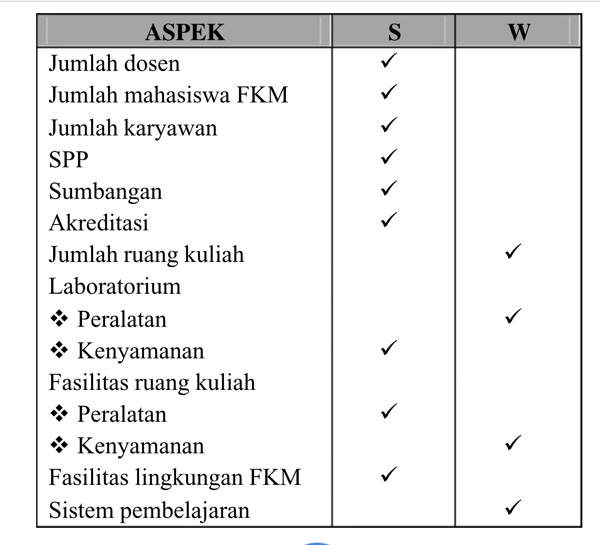 74
2/12/16
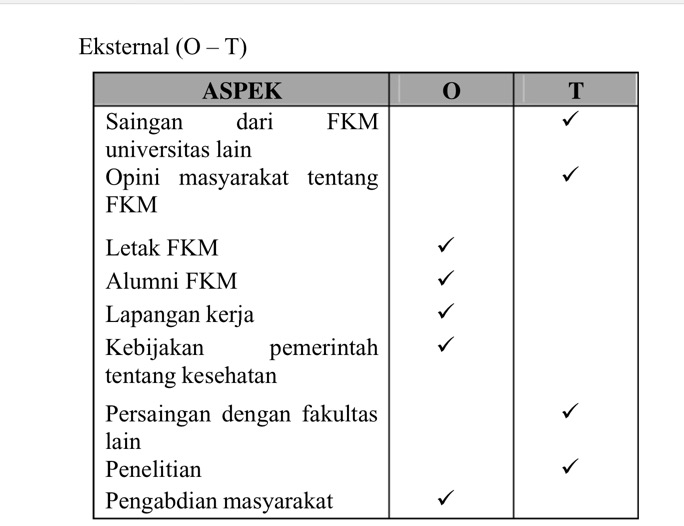 75
2/12/16
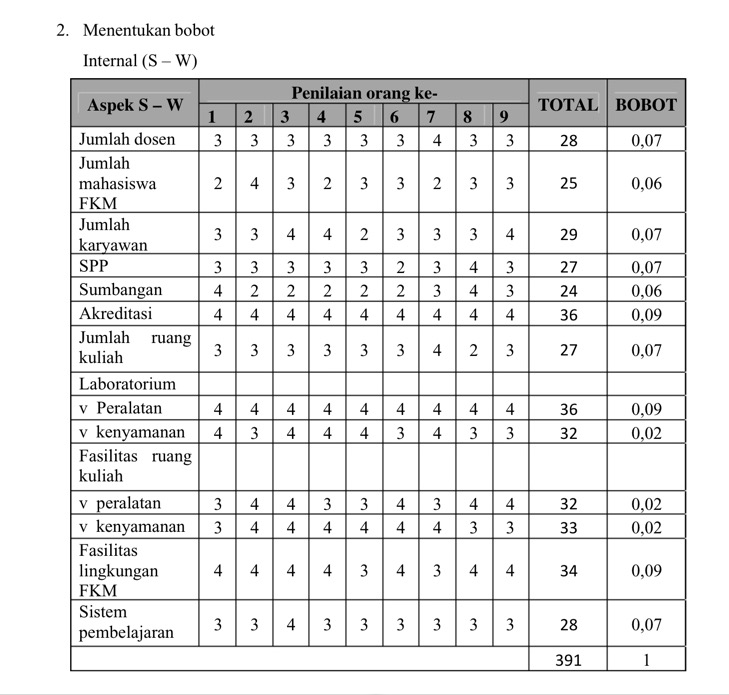 76
2/12/16
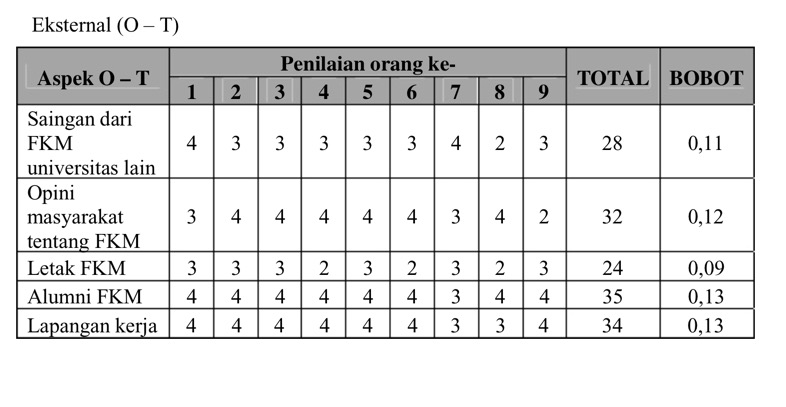 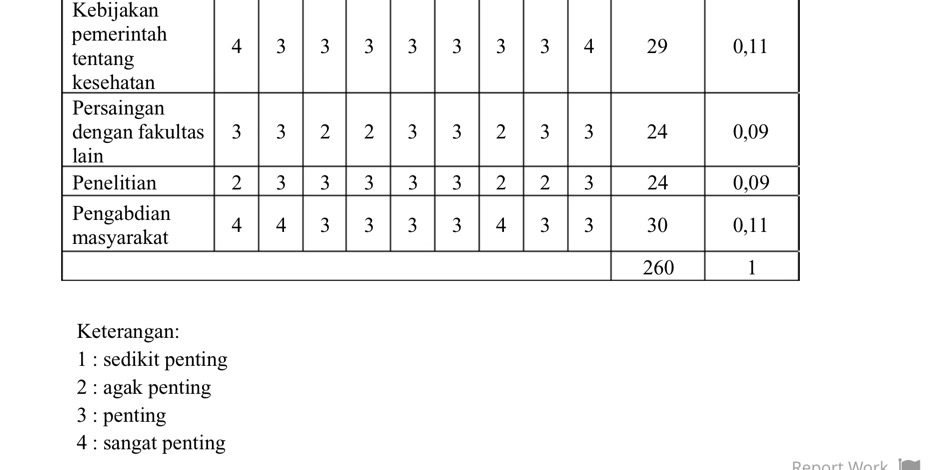 77
2/12/16
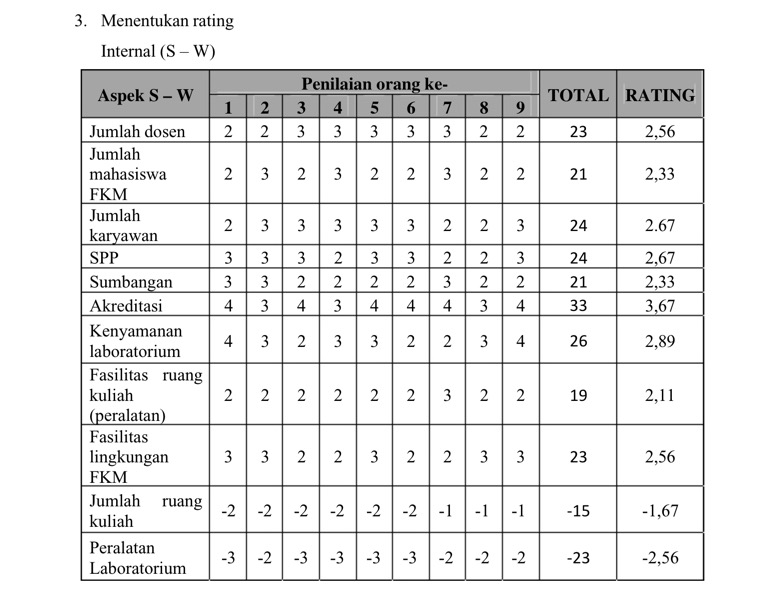 78
2/12/16
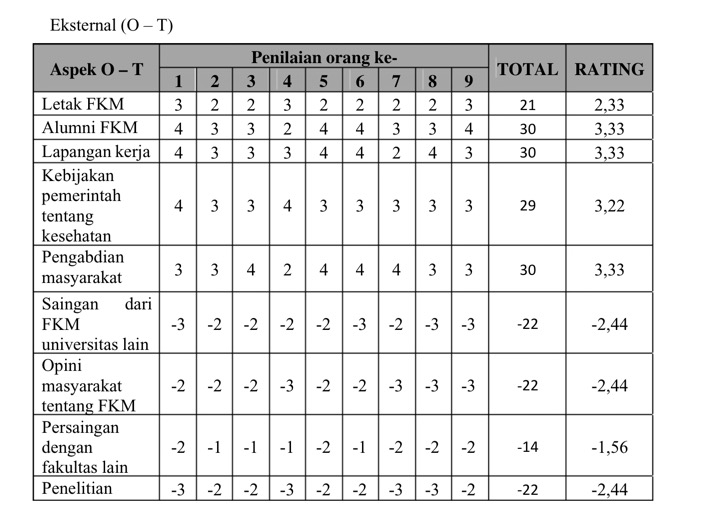 79
2/12/16
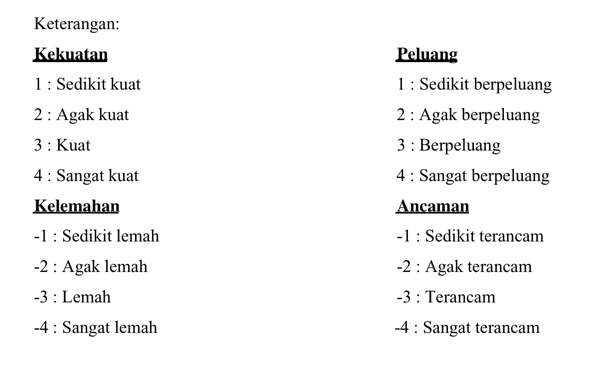 80
2/12/16
C ARA PENENTUAN RATING
NILAI         O & S                  T&W
1  ----   tkt O&S terendah   tkt T&W tertinggi
2
3
4  ----   tkt O&S tertinggi     tkt T&W terendah
81
2/12/16
TAHAPAN KERJA DARI MATRIKS IFE ADALAH SEBAGAI BERIKUT :
Tentukan faktor – faktor yang menjadi kekuatan serta kelemahan dari perusahaan pada kolom 1

Beri bobot masing – masing faktor tersebut dengan skala mulai dari 1,0 (paling penting) sampai 0,0 (tidak penting), berdasarkan pengaruh faktor – faktor tersebut terhadap posisi strategis perusahaan. Semua bobot tersebut jumlahnya tidak boleh melebihi skor total 1,00
82
2/12/16
3.	Hitung rating (dalam kolom 3) untuk masing – masing faktor dengan memberikan skala mulai dari 4 (outstanding) sampai dengan 1 (poor), berdasarkan pengaruh faktor tersebut kondisi perusahaan yang bersangkutan. Variabel yang bersifat positif diberi nilai mulai dari + 1 sampai dengan + 4 (sangat baik) dengan membandingkannya dengan rata- rata industri atau dengan pesaing utama. Sedangkan variabel yang bersifat negatif, kebalikannya.
83
2/12/16
MATRIKS INTERNAL EKSTERNAL (IE)
Matriks IE merupakan analisa untuk menentukan posisi organisasi dengan memperhatikan nilai total EFAS dan IFAS. Dalam matriks ini, dapat diidentifikasi 9 sel strategi yang pada prinsipnya kesembilan sel tersebut dapat dikelompokkan menjadi 3 strategi utama, yaitu :

	a.  Growth Strategy, upaya pertumbuhan suatu organisasi (sel 1,  
         2 dan 5) atau upaya diversifikasi (sel 7 dan 8)
	b. Stability Strategy, strategi yang diterapkan tanpa mengubah  
         arah strategi yang telah ditetapkan (sel 4)
	c. Retrenchment Strategy (sel 3, 6 dan 9) adalah usaha 
        memperkecil atau mengurangi usaha yang dilakukan organisasi.
84
2/12/16
MATRIX IE    STRONG               AVERAGE           WEAK4,0                      3,0                        2,0                       1,0
4,0

HIGH

             3,0

MEDIUM

             2,0

LOW   
 
             1,0
85
2/12/16
Buat nilai rating setiap  factor antara 1 sampai 4, dengan arti nilai sebagai berikut :
     
	1 = di bawah rata - rata
	2 = rata - rata
	3 = di atas rata - rata
	4 = sangat baik

	Rating ditentukan berdasarkan efektifitas strategi perusahaan. Dengan demikian, nilainya berdasarkan kondisi perusahaan, dibandingkan dg kondisi kompetitor, pasar dll

4.	Kalikan bobot dan rating untuk menentukan bobot setiap faktor.
86
2/12/16
5.	Jumlahkan semua skor untuk mendapatkan skor total bagi perusahaan yang dinilai. Skor total 4,0 mengindikasikan bahwa perusahaan merespon dengan cara yang luar biasa terhadap peluang – peluang yang ada dan menghindari ancaman – ancaman di pasar industrinya. Sementara skor total sebesar 1,0 menunjukkan bahwa perusahaan tidak memanfaatkan peluang – peluang yang ada atau tidak menghindari ancaman – ancaman eksternal.
87
2/12/16
Faktor Strategi
Eksternal
( 1 )
Bobot x Rating
( 4 )
Bobot
( 2 )
ANCAMAN
-
-
PELUANG
-
-
TOTAL
1,00
Rating
( 3 )
EXTERNAL FACTOR ANALYSIS SUMMARY ( EFAS )
88
2/12/16
TAHAPAN KERJA DARI MATRIKS IFE ADALAH SEBAGAI BERIKUT :
Tentukan faktor – faktor yang menjadi kekuatan serta kelemahan dari perusahaan pada kolom 1

Beri bobot masing – masing faktor tersebut dengan skala mulai dari 1,0 (paling penting) sampai 0,0 (tidak penting), berdasarkan pengaruh faktor – faktor tersebut terhadap posisi strategis perusahaan. Semua bobot tersebut jumlahnya tidak boleh melebihi skor total 1,00
89
2/12/16
3.	Hitung rating (dalam kolom 3) untuk masing – masing faktor dengan memberikan skala mulai dari 4 (outstanding) sampai dengan 1 (poor), berdasarkan pengaruh faktor tersebut kondisi perusahaan yang bersangkutan. Variabel yang bersifat positif diberi nilai mulai dari + 1 sampai dengan + 4 (sangat baik) dengan membandingkannya dengan rata- rata industri atau dengan pesaing utama. Sedangkan variabel yang bersifat negatif, kebalikannya. Contohnya, jika kelemahan perusahaan besar sekali dibandingkan dengan rata – rata industri, nilainya adalah 1, sedangkan jika kelemahan perusahaan dibawah rata – rata industri, nilai adalah 4.
90
2/12/16
Faktor Strategi
Eksternal
( 1 )
Setelah diperoleh analisis EFAS dan IFAS, maka hasilnya kemudian 
dimasukkan ke dalam matriks TOWS
TOTAL
1,00
Bobot x Rating
( 4 )
Bobot
( 2 )
KELEMAHAN
-
-
KEKUATAN
-
-
Rating
( 3 )
INTERNAL FACTOR ANALYSIS SUMMARY ( IFAS )
91
2/12/16
MATRIKS INTERNAL EKSTERNAL (IE)
Matriks IE merupakan analisa untuk menentukan posisi organisasi dengan memperhatikan nilai total EFAS dan IFAS. Dalam matriks ini, dapat diidentifikasi 9 sel strategi yang pada prinsipnya kesembilan sel tersebut dapat dikelompokkan menjadi 3 strategi utama, yaitu :

	a.  Growth Strategy, upaya pertumbuhan suatu organisasi (sel 1,  
         2 dan 5) atau upaya diversifikasi (sel 7 dan 8)
	b. Stability Strategy, strategi yang diterapkan tanpa mengubah  
         arah strategi yang telah ditetapkan (sel 4)
	c. Retrenchment Strategy (sel 3, 6 dan 9) adalah usaha 
        memperkecil atau mengurangi usaha yang dilakukan organisasi.
92
2/12/16
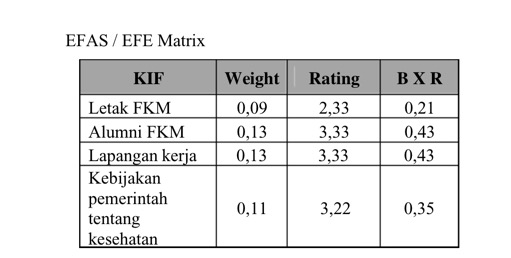 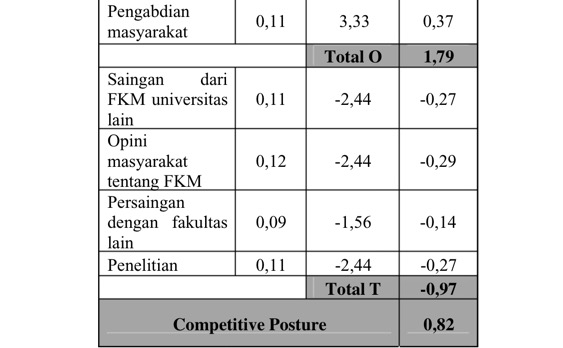 93
2/12/16
TAHAP PENGAMBILAN KEPUTUSAN
Alternatif strategi yang diperoleh dari tahap analisis perlu ditentukan secara lebih objektif nilai keterkaitannya dengan menggunakan Quantitative Strategic Planning Matrix (QSPM). Dalam tahap ini secara intuitif diberikan nilai untuk setiap alternatif yang telah diberi bobot dan hasil perkalian bobot adalah nilai keterkaitan.
94
2/12/16
ADAPUN CARA-CARA PENGISIAN QSPM TERSEBUT ADALAH :
Membuat daftar faktor SWOT dengan menggunakan matriks EFAS dan IFAS
Mencantumkan bobot masing-masing faktor dari matriks EFAS dan IFAS
Mempelajari hasil analisis SWOT dan menuliskan strategi alternatifnya (misalnya strategi A dan B)
95
2/12/16
Menentukan nilai AS (Attractiveness Score) masing – masing faktor eksternal dan internal atas jawaban pertanyaan apakah faktor tersebut berpengaruh pada alternatif strategi yang telah ditentukan pada langkah ke 3

	a. Nilai 1 ; tidak ada keterkaitan
	b. Nilai 2 : mungkin ada keterkaitan
	c. Nilai 3 : ada keterkaitan
	d. Nilai 4 : paling terkait
96
2/12/16
Menghitung TAS (Total Attractiveness Score) yang merupakan hasil perkalian bobot dengan nilai AS.

Menghitung jumlah total TAS semua faktor dalam matriks dan kemudian membandingkan strategi mana yang memiliki nilai TAS terbanyak, maka strategi tersebut yang akan diambil.
97
2/12/16
EFAS

Peluang
-
-
-

Ancaman
-
-
-
TAS
TAS
AS
AS
Strategi A
Strategi B
MATRIKS QSPM
STRATEGI ALTERNATIF
FAKTOR-
FAKTOR
SWOT
BOBOT
98
2/12/16
IFAS

Kekuatan
-
-
-

Kelemahan
-
-
-
MATRIKS QSPM
TOTAL
99
2/12/16
Faktor Strategi
Eksternal
( 1 )
Bobot x Rating
( 4 )
Bobot
( 2 )
ANCAMAN
-
-
PELUANG
-
-
TOTAL
1,00
Rating
( 3 )
EXTERNAL FACTOR ANALYSIS SUMMARY ( EFAS )
100
2/12/16
Faktor Strategi
Eksternal
( 1 )
Setelah diperoleh analisis EFAS dan IFAS, maka hasilnya kemudian 
dimasukkan ke dalam matriks TOWS
TOTAL
1,00
Bobot x Rating
( 4 )
Bobot
( 2 )
KELEMAHAN
-
-
KEKUATAN
-
-
Rating
( 3 )
INTERNAL FACTOR ANALYSIS SUMMARY ( IFAS )
101
2/12/16
EFAS

Peluang
-
-
-

Ancaman
-
-
-
TAS
TAS
AS
AS
Strategi A
Strategi B
MATRIKS QSPM
STRATEGI ALTERNATIF
FAKTOR-
FAKTOR
SWOT
BOBOT
102
2/12/16
IFAS

Kekuatan
-
-
-

Kelemahan
-
-
-
MATRIKS QSPM
TOTAL
103
2/12/16
TABEL MATRIKS EVALUASI FAKTOR EKSTERNAL ( EFE MATRIKS )
104
2/12/16
TABEL MATRIKS EVALUASI FAKTOR INTERNAL ( IFE MATRIKS )
105
2/12/16
PROSES STRATEGI FORMULASI :
Directional strategies
Adaptive strategies
Market entry strategies
Positioning strategies
Operational strategies
Pengendalian strategi
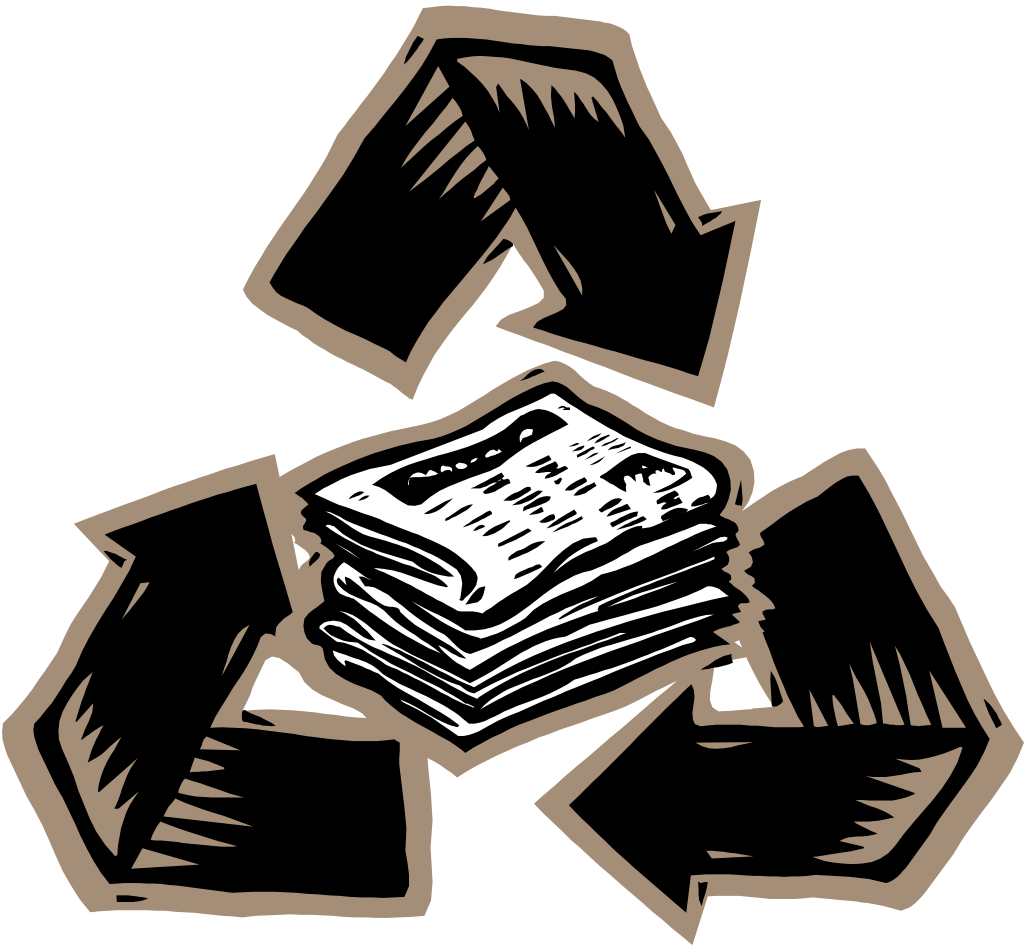 106
2/12/16
ADAPTIVE STRATEGIES
EXPANSION : 
                       diversification
                       vertical integration
                       market development
                       product development
                       penetration
107
2/12/16
Lanjutan  adapt.strategies (2)
CONTRACTION :
                          divestiture
                          liquidation
                          harvesting
                          retrenchement
108
2/12/16
Lanjutan : Adapt.strategies(3)
STABILIZATION:

                    enhancement

                     status quo
109
2/12/16
Directional strategies
Mission
Vision
Values
objectives
110
2/12/16
PELAKSANAAN :
EVALUASI DAN PENGENDALIAN STRATEGI
111
2/12/16
PROSES EVALUASI ERAT KAITANNYA DENGAN USAHA PENGENDALIAN KEGIATAN YANG SEDANG BERJALAN. INI BIASANYA DIPANDANG SEBAGAI KEGIATAN EMPAT UNSUR YANG SALING BERKAITAN :
MENGGARISKAN SASARAN PRESTASI KERJA, STANDAR, DAN BATAS TOLERANSI UNTUK TUJUAN, STRATEGI, DAN RENCANA PELAKSANAAN.
MENGUKUR POSISI YANG SESUNGGUHNYA SEHUBUNGAN DENGAN SASARAN PADA SUATU WAKTU TERTENTU. JIKA HASILNYA TERLETAK DI LUAR BATS TERSEBUT BERITAHUKAN KEPADA MANAJER DENGAN TINDAKAN YANG PERLU DIAMBIL.
MENGANALISA PENYIMPANGAN DAT BATAS TOLERANSI YANG DAPAT DITERIMA.
MELAKSANAKAN MODIFIKASI JIKA DIRASA PERLU DAN / ATAU LAYAK.
112
2/12/16
PROSES INI DAPAT MELIPUTI BERBAGAI DIMENSI PENTING BAGI MANAJEMEN STRATEGIS. YAKNI SEJUMLAH ASPEK PENGENDALIAN BERIKUT PERLU DICAPAI MENURUT ROWE DAN CARLSON.
PENGENDALIAN MANAJEMEN, YANG DIDASARKAN PADA PRESTASI DAN DATA HISTORIS DI MASA LAMPAU.
PENGENDALIAN WAKTU – NYATA, YANG MEMUSATKAN PERHATIAN KHUSUS PASA ASPEK – ASPEK TEKNIS PENGENDALIAN SEHINGGA INFORMASI YANG AKTUAL DAPAT DIPEROLEH.
MANAJEMEN PELAKSANAAN, YANG MEMUSATKAN PERHATIAN PADA KESELARASAN TUJUAN DAN EFEKTIFITAS ORGANISASI.
PENGENDALIAN ADAPTIF, YANG BERKAITAN DENGAN PENENTUAN CARA YANG PALING CEPAT DAN EFEKTIF UNTUK MEMBERIKAN TANGGAPAN TERHADAP PERUBAHAN.
PENGENDALIAN STRATEGIS, YANG MELIBATKAN CARA MENGANTISIPASI ATAU MENGEMBANGKAN UNTUK MENGURANGI KEMUNGKINAN TERJADINYA PENYIMPANGAN DARI HASIL YANG DIINGINKAN,
113
2/12/16
UNTUK MENCAPAI PENGENDALIAN SECARA EFEKTIF, PERLU MELAKUKAN MODIFIKASI PROSES SEHINGGA MELIPUTI JUGA PENILAIAN LINGKUNGAN DAN INTERNAL.
MENETAPKAN ASUMSI LINGKUNGAN YANG MENDASAR TERHADAP STRATEGI DAN RENCANA.
MEMANTAU FAKTOR LINGKUNGAN UNTUK MENDETEKSI PENYIMPANGAN YANG PENTING.
JIKA TERJADI PENYIMPANGAN YANG LUAR BIASA, LAKUKAN PENILAIAN KEMBALI TERHADAP TUJUAN, STRATEGI DAN RENCANA.
MELAKSANAKAN FORMULASI STRATEGI BARU DAN PROSES PELAKSANAAN SEBAGAIMANA DIPERLUKAN.
114
2/12/16
A
D
C
B
2
3
4
1
MERUMUSKAN 
STANDAR
PRESTASI  DAN
ASUMSI 
LINGKUNGAN
KEMUNGKINAN TINDAKAN PENGHARGAAN
ATAU TINDAKAN KOREKTIF
MENGUKUR
PRESTASI DAN
MEMANTAU
LINGKUNGAN
URUTAN TINDAKAN YANG MUNGKIN DALAM KURUNG
PELAKSANAAN
STRATEGI
TUJUAN
MENGANALISA
ALASAN 
PENYIMPANGAN
PERAGA : PROSES EVALUASI DAN PENGENDALIAN
115
2/12/16
PENGUKURAN DAN BALIKAN
DALAM PEMBAHASAN SEBELUMNYA TELAH DIBAHAS STANDAR (TOLOK UKUR) YANG DAPAT DIPAKAI. TAHAP PENGENDALIAN DAN EVALUASI SELANJUTNYA ADALAH MENGUKUR PRESTASI DAN MEMBERIKAN BALIKAN KEPADA MANAJER YANG TERLIBAT. DISINI PERTANYAAN YANG PERLU DIJAWAB IALAH KAPAN KITA HARUS MENGUKUR ? APA YANG AKAN KITA LAPORKAN DAN KEPADA SIAPA ?
116
2/12/16
DENGAN ARTIAN YANG LEBIH UMUM, PROSES “PASCA – FAKTA” DAN TINDAKAN KOREKTIF HARUSLAH BERLANGSUNG SEPERTI TELAH DIGARISKAN SEBELUMNYA DALAM PERAGA.
TAHAP 1.
APAKAH STANDAR PRESTASI TERLALU RENDAH ATAU TERLALU TINGGI, ATAU APAKAH ASUMSI LINGKUNGAN SAH ? JIKA YA, UBAHLAH DENGAN MENAIKKAN ATAU MENURUNKAN. JIKA TIDAK, IKUTI TAHAP 2
TAHAP 2.
APAKAH IMPLEMENTASI TIDAK MEMADAI ? APAKAH PERLU PERUBAHAN KEBIJAKAN, SUMBER DAYA, ATAU ORGANISASI ? JIKA YA, UBAHLAH SESUAI DENGAN KEADAAN YANG DIHADAPI, JIKA TIDAK PERLU, IKUTI TAHAP 3.
TAHAP 3.
APAKAH STRATEGI TIDAK MEMADAI ? APAKAH LINGKUNGAN BERUBAH TANPA DIDUGA ? ( ASUMSI SEMUA SANGAT TIDAK PASTI ATAU KELIRU). APAKAH RENCANA KONTINGENSI PERLU ? JIKA YA, GUNAKAN RENCANA KONTINGENSI ATAU MULAI RUMUSKAN STRATEGI BARU, JIKA TIDAK, IKUTI TAHAP 4.
TAHAP 4.
BAGAIMANA KITA DAPAT MENGUBAH TUJUAN KITA ATAU MEYAKINKAN YANG LAIN BAHWA KESENJANGAN PRESTASI AKAN TETAP DAN DAPAT DITERIMA ?
117
2/12/16
Planning/Regulatory Organizations
Primary Providers
Secondary Providers
Provider Representatives
Individuals/Patients
Startegic
Implementation
( Operational
Strategies-
Functional and
Organiuzation
Wide )
THE HEALTH CARE ENVIRONMENT
Government  Institutions
Business Organizations
Educational Institutions
Religious Institutions
Research Organizations/
Foundations
Individuals/Consumers
Technological
Social
Regulatory
Political
Economic
Competitive
Technological
Social Regulatory
Political Economic
Copetitive
Information
Technological
Social Regulatory
Political Economic
Copetitive
Information
Environment  Issues
THE GENERAL ENVIRONMENT
External
Environmental
Analysis
Internal
Environmental
Analysis
Mission, Vision, Values, and
Objectives
(Directional
Strategies)
SITUATIONAL
ANALYSIS
Adaptive Strategies               Market Entry Strategies              Positioning Strategies
Information
Systems
Strategies
Financial
Strategies
Human Resources
Strategies
Marketing
Strategies
Objectives                 Measurenment                  Evaluation                 action
Culture
Strategies
EXHIBIT  3 – 2
The Strategic Management Process in Health Care Organizations
Organizational
     Strategies
Social and
   Ethical
Strategies
Facilities and
  Equipment
    Strategies
The
Organizational
Setting
(The External
Environment)
Impact of
The
Organization
Strategy
Formulation
Feedback
(Corrective
Action)
Strategic 
Control
118
2/12/16
THE  ORGANIZATION